Safety Procedures
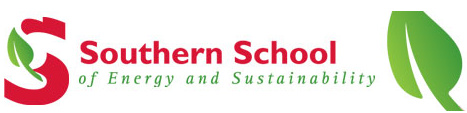 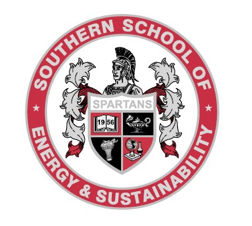 Emergency Plan  
2017-2018
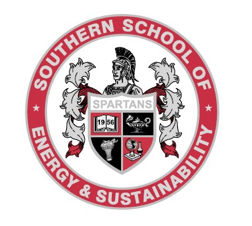 Fire Drills
Fire drills will be held monthly
We will have 10 drills, 3 of them will be unannounced 
 Fire drills will be performed evenly throughout out the year to ensure they do not occur during the same period each month.
Please lock your doors anytime you evacuate the building for fire drills
Please ensure that students report directly back into  the building and enter the way you left
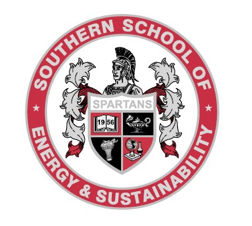 How can Teachers can prepare for an Emergency?
Class roster
Make sure students are in place. Check your attendance when you arrive/return to your location 
Make sure your cards are in place
(Red/Green cards are for lock down drills)
Make sure you include your emergency procedures in your sub plans.
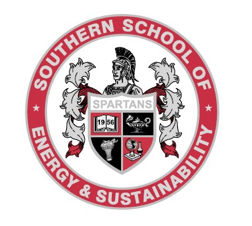 How Should we exit the building?
Exit/or Proceed to the door at the end of your hallway.
If you're on the right side, you exit to the right 
If you're on the athletic field side
Go across the street and have students stand on the grass
Students are not permitted to stand in the street
If you’re on the teacher parking lot side
Please go beyond the second row
You must have have your attendance roster for fire drills.
 Please remind students you must stay together
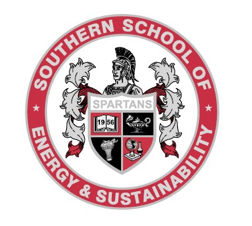 CERT Team
Campus Emergency Response Team 
CERT team members will be selected after the first week of school  
There are two CERT team members per hall (male/female)
CERT team members are captains of your hall. CERT team members should partner with a neighbor to ask them to supervise their students. During fire drills, CERT members are the last ones out of the building 
CERT team members check doors and bathrooms
CERT members return to gather their class from partnered teacher
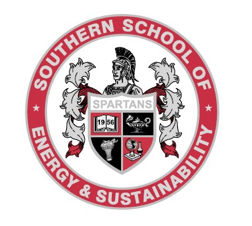 Fire Drills
Once fire drill is completed, an announcement will be made to signal when to enter the building 
Please instruct students to come directly back into the classroom
Remember to enter  the building the way that you evacuated it
First fire drill: August 30, 2017
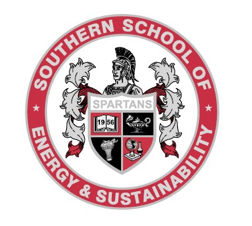 Lockdown Drills
For lockdown drills, everyone should quietly place themselves in a corner so that they can not be seen or heard from the hallway.
Lock your doors!
Only use red emergency card if you have an emergency that needs attention in your classroom 
If you see children in the general area, get them inside even if they are not your students.
During lockdown drill, all students not cleared and  left in the hallways will be counted as casualties.
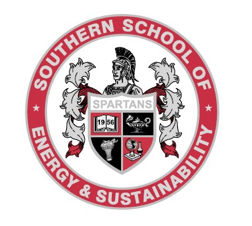 Lockdown Drill
Lockdowns are completed once the password is announced over the intercom 
The door should not be open for anyone unless you hear the password
The password is  (will change next semester)
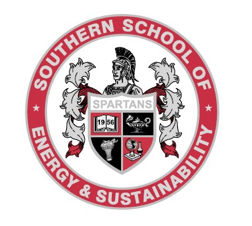 Evacuation
Southern School of Energy and Sustainability Evacuation area is located at the football field.
Please ensure that we get students there as quickly, orderly and safely as possible